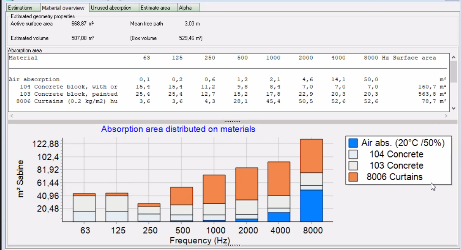 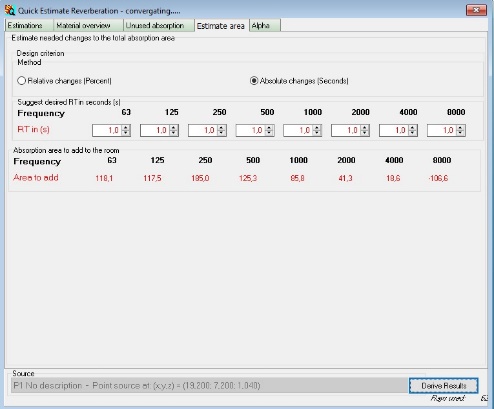 LAMİA ERGENEKON
CEVDET KÖSEMEN
GAMZE GÜRBÜZ
CENGİZ YENERİM
EMRE SALUR
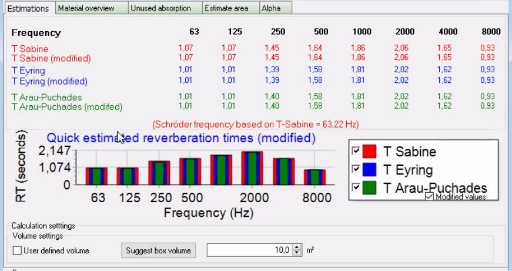 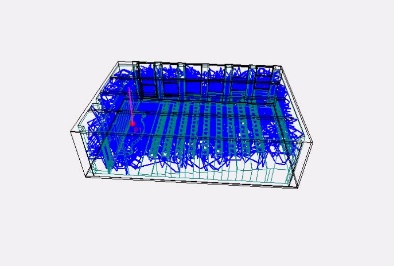 AYÇANUR KURUÇAYIRLI
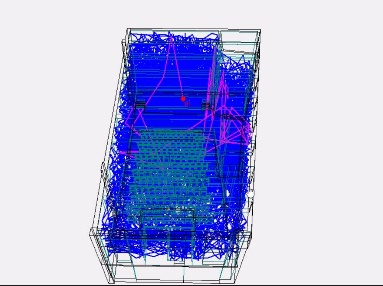 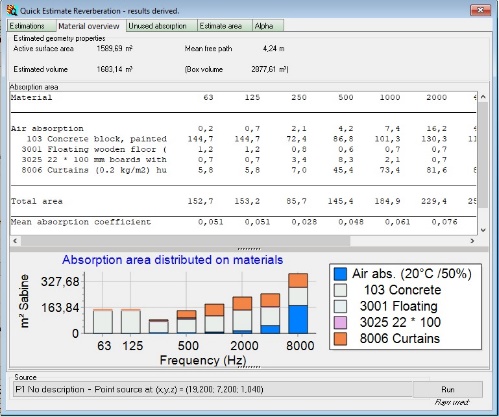 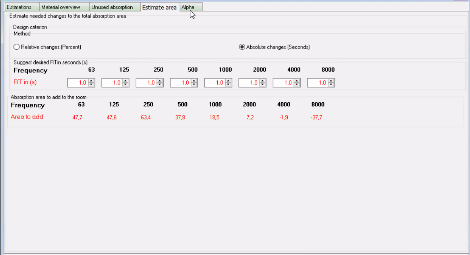 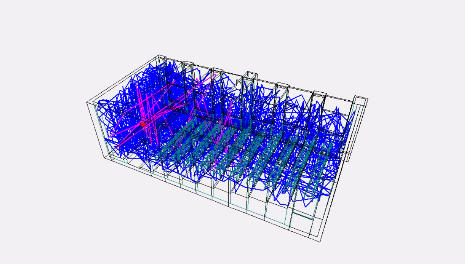 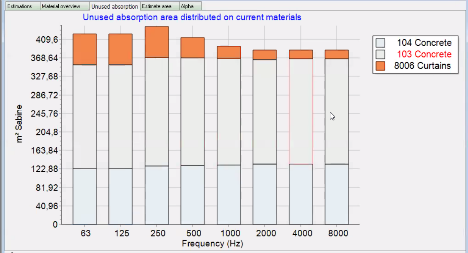 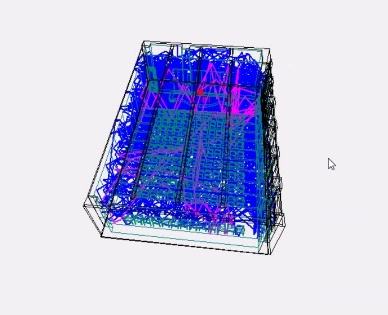 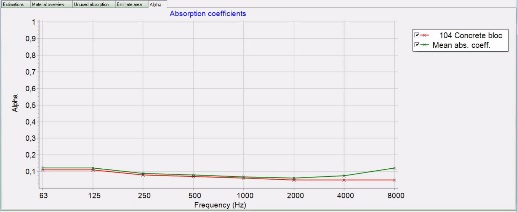 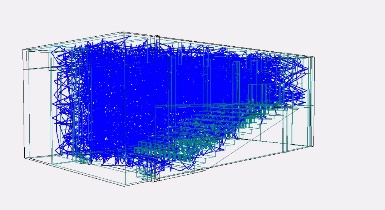 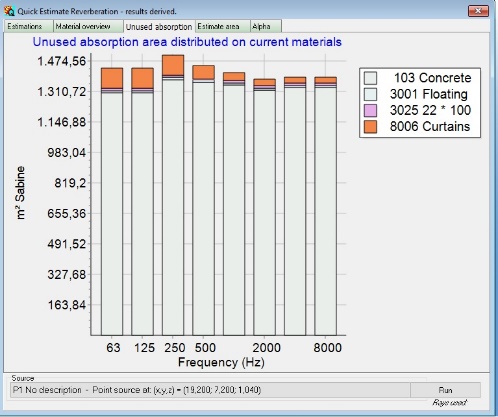 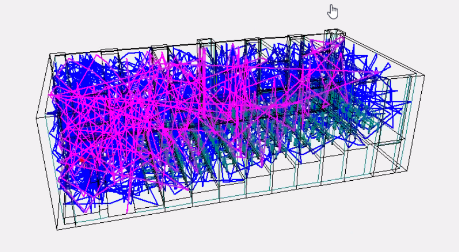 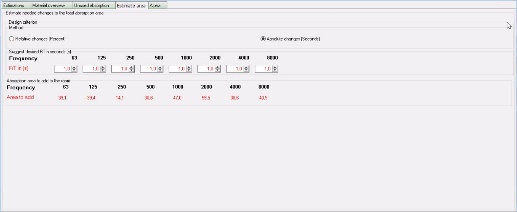 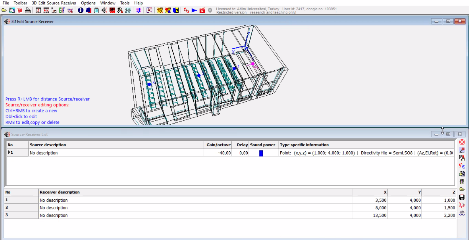 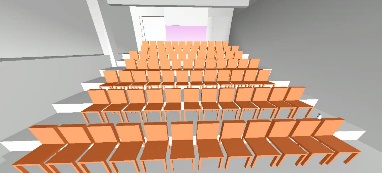 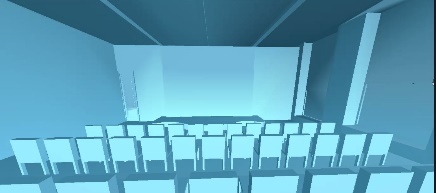 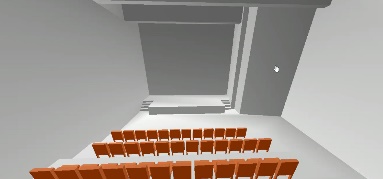 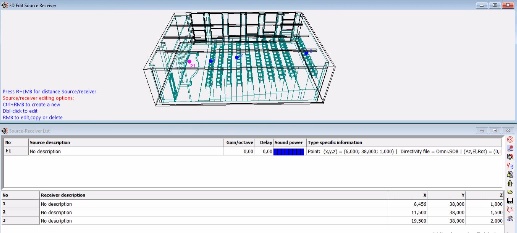 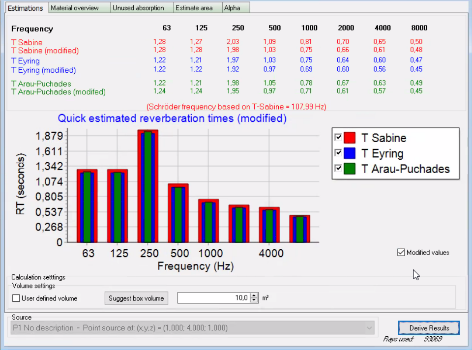 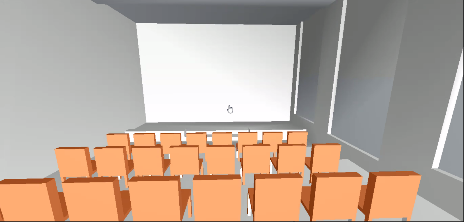 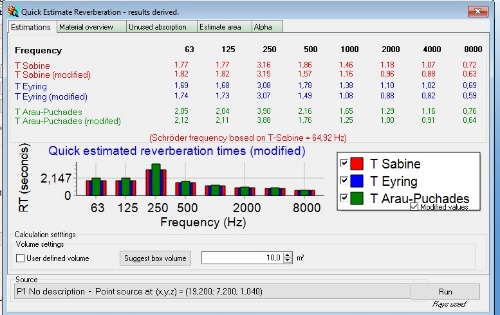 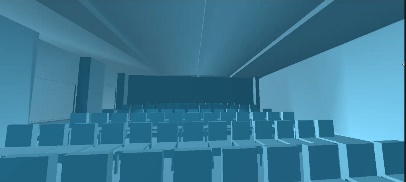 Koltuk döşemeleri 250Hz‘e kadar yutmamış 250 Hz'den sonra ise yutmaya başlayarak en üst seviyeye yani 4000Hz‘e kadar ulaşmıştır. Cengiz Yenerim konferans salonu ve Cevdet Kösemen konferans salonları bu konuda benzerlik göstermektedir.
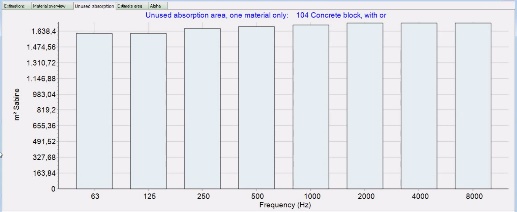 Ortam sıcaklığı 20c 'de odeon üzerinden deneyimleyerek zemin ve merdiven 250 Hz e kadar yüksek çıkmış 250 Hz'den sonra koltuk döşemeleri artış göstermektedir, koltuk döşemeleri en yüksek seviyeye 8000Hz'de ulaşmıştır.
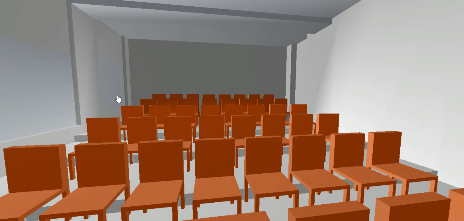 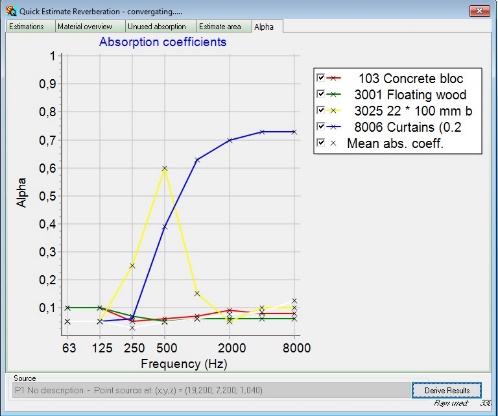 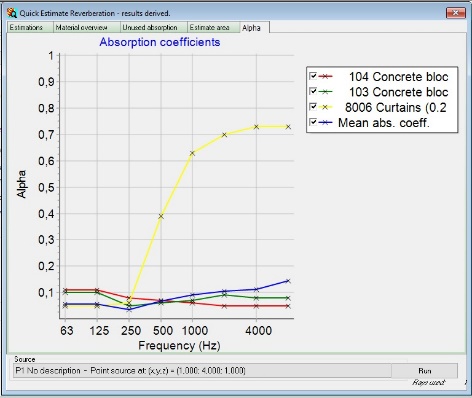 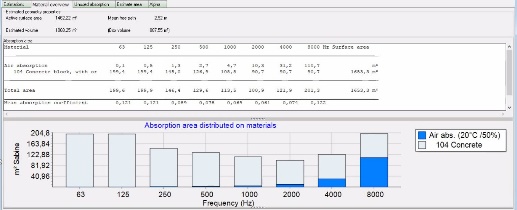